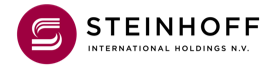 Steinhoff
Briefing to Parliament
19 March 2019
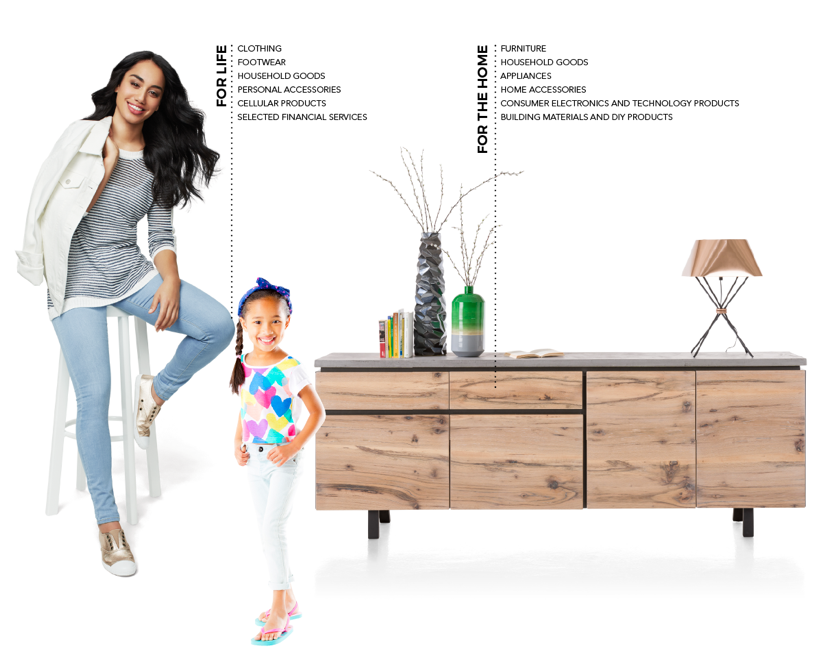 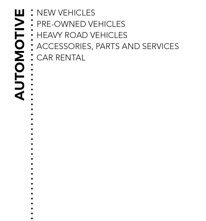 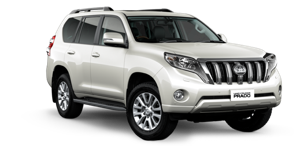 Content
The Steinhoff delegation here today
Heather Sonn (chairperson of the supervisory board)
Louis du Preez (management board; chief executive)
Forensic investigation				
Mandate
Report
What happened
Financial
Accounting
Responsible
Regulators
Forensic investigation
Lessons learnt
Next steps
Conclusion
2
Forensic investigation - Mandate
PwC appointed in December 2017
Investigate potential accounting irregularities, non-compliance with laws and regulations, impacting financial statements
Scope – analyse and investigate: 
1) potential accounting irregularities, non-compliance,
2) concerns raised, 
3) other issues
Investigation overseen by Supervisory Board committee comprising only new appointees
Unrestricted scope and unhindered process
Initial phase
Phase 1
Substantial and complex investigation; extensive documentation; numerous countries ; multiple workstreams
Interviewed 22 current or former directors / officers
Positive and constructive cooperation between PwC, Steinhoff and the regulators
Constant interaction to ensure appropriate remedial steps can be taken at the right time
3
Forensic investigation - Report
PwC completed the investigation and delivered the report to Steinhoff last week
14 months of work
Excess of 3 000 pages
>4 000 documents as annexures
Findings:
Subject to legal privilege, confidential
Is not an audit – Deloitte (external auditor) granted access
Focused on accounting irregularities; not legal advice or opinions

An overview of the findings, released by Steinhoff on 15 March 2019, ensures that the legally privileged nature of the report is not undermined and its position in the various pending legal and other proceedings, including the recovery proceedings to be instituted by Steinhoff, is not jeopardised
4
Forensic investigation – What happened
Key findings from the Investigation
Income and asset values were overstated
“A small group of Steinhoff Group former executives and other non Steinhoff executives, led by a senior management executive, structured and implemented various transactions over a number of years which had the result of substantially inflating the profit and asset values of the Steinhoff Group over an extended period.”

The major relevant transactions were grouped into four categories:
Profit and asset creation: >€6 billion income from fictitious and / or irregular transactions
Asset overstatement and reclassification: to eliminate receivables
Asset and entity support: increased rentals / royalties to justify asset valuations
Contributions: reallocating the profits within the group
5
Forensic investigation – Financial
Financial impact of key findings
Income was overstated through fictitious and / or irregular transactions totaling more than €6 billion
Resulting impairments to asset values increase the accounting impact on Steinhoff equity
2018 Interim Results, released on 29 June 2018, indicated a €11 billion write-down of total  equity as at 31 March 2017
The complexity of the investigation delayed the release of the 2017 and 2018 financial results
Working with Deloitte to finalise the 2017 and 2018 consolidated financial statements; taking into account the findings from the forensic investigation
The cumulative effect of all prior year restatements will be disclosed in the 2017 Annual Report. More specifically, the restated 2016 income statement, balance sheet, cash flow and notes will be included as comparative numbers in that report as well as an opening balance sheet for 2016 with a reconciliation of the impact of the total prior year adjustments on the opening retained income balance at 1 July 2015
The forensic findings may influence the nature of the audit opinions
6
Forensic investigation – Accounting
Key findings for the restatements to the financial accounts
Income and asset values are being restated
The restatements have been grouped into five categories (for the financial statements):

Intangible asset transactions
Accounting for group or related entities
Contributions and ‘cash equivalents’
Property transactions; and
Share transactions and consequential effects

If the total impact on group equity is materially different from that disclosed in 2018 Interim Results – the market will immediately be informed
7
Forensic investigation – Responsibility
Individuals implicated
A small group of Steinhoff Group executives together with a small number of other persons
“The PwC investigation found a pattern of communication which shows the senior management executive instructing a small number of other Steinhoff executives to execute those instructions, often with the assistance of a small number of persons not employed by the Steinhoff Group.”
It identifies three principal groups of corporate entities that were counterparties to the Steinhoff Group:
The Campion / Fulcrum Group
The Talgarth Group 
The TG Group
Other corporate entities have also been identified together with a finding that there was a practice of using similar entity names and changing company names resulting in confusion between entities
The legal and/or beneficial ownership is, in some cases, currently unknown to the Steinhoff Group
8
Regulators
Regular engagement and co-operation with various regulators

CIPC: Compliance notice received. Continuing to co-operate.
FSCA: Co-operating, subject to secrecy provisions.
The Hawks: Co-operating.
NPA: No outstanding requests for information.
National Director of Public Prosecutions: Interacted with senior member.
JSE / BaFin / AFM: Engaging pro-actively.
SA Reserve Bank: Co-operating.
Asset Forfeiture Unit: Co-operating with two different branches.
9
Forensic investigation – Lessons learnt
Remedial measures
Steinhoff is developing a remedial plan following on from the findings of the investigations
The intention of the remedial plan is to enhance the governance within the Group
Appoint a Chief Compliance and Risk Officer
Focus of the plan:
Governance
Remediation of accounting irregularities, non-compliance with laws and regulations and misappropriations
Analysis and assessment of the investigation
Boards’ resolved to pursue claims against responsible parties
10
Forensic investigation – Next steps
Continue to consider the contents of the PwC Report, and:

Transactions treated appropriately in preparation of Group financial statements
Pursuit of recovery of losses incurred and damages suffered
Full assistance and co-operation with any criminal investigation / regulators
Finalisation and implementation of remedial plan
Consider options in litigation against the Group
Review findings and finalise scope of Phase 2 investigation
11
Conclusion
The PwC investigation is complete and those responsible will be held accountable
The findings will be taken into account in the financial results
Steinhoff has developed an initial project plan to address shortcomings identified
Steinhoff is communicating with and cooperating fully with regulators
The Steinhoff Group remains in a precarious position
Regular communication is being provided to the public on developments
12